Comparison of Adductor Canal and Femoral Nerve Blocks in Primary TKA
James Kyle M.D. D.V.M.
Vinod Dasa M.D.
Philip Fontenot L4
Matt Delarosa M.D.
Background:
Pain relief is essential for functional recovery after TKA
Femoral nerve blocks can decrease length of stay (1)
FNB can improve pain control in comparison with epidural or intravenous patient-controlled analgesia (PCA) alone (2,3,4) 
FNB are however associated with a 2% increase risk of fall
The perfect block would
1) provide adequate pain relief
2) decrease dependence on opioids
3) maintain motor function (quad function)
Currently no literature investigating the use of Exparel in conjunction with these blocks
Purpose:
Conduct a prospective case controlled study to investigate the effects of FNB versus ACB both in conjunction with Exparel versus Exparel alone:
Pain Relief
Gait distance
AROM
PROM
Length of hospital stay
Methods
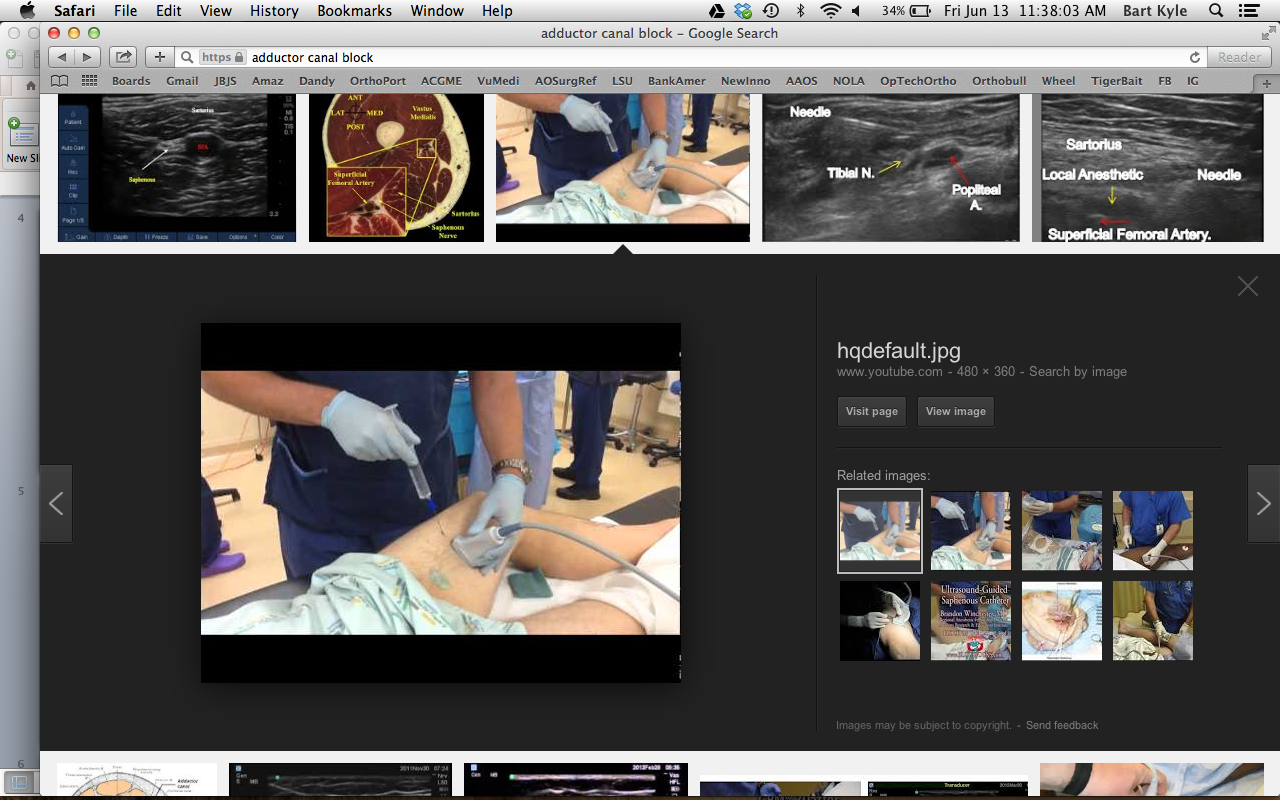 65 pts undergoing TKA were assigned into one of three groups (change in practice)
23 FNB
35 ACB
7 Exparel Only
Single shot blocks
Administered by an anesthesiologist
Ropivacaine 0.2% 20 ml
Decadron 1 mg
Clonidine 25 mcg
Epinephrine 1:200k 
30 min preoperatively
In combination with spinal anesthesia
http://forums.studentdoctor.net
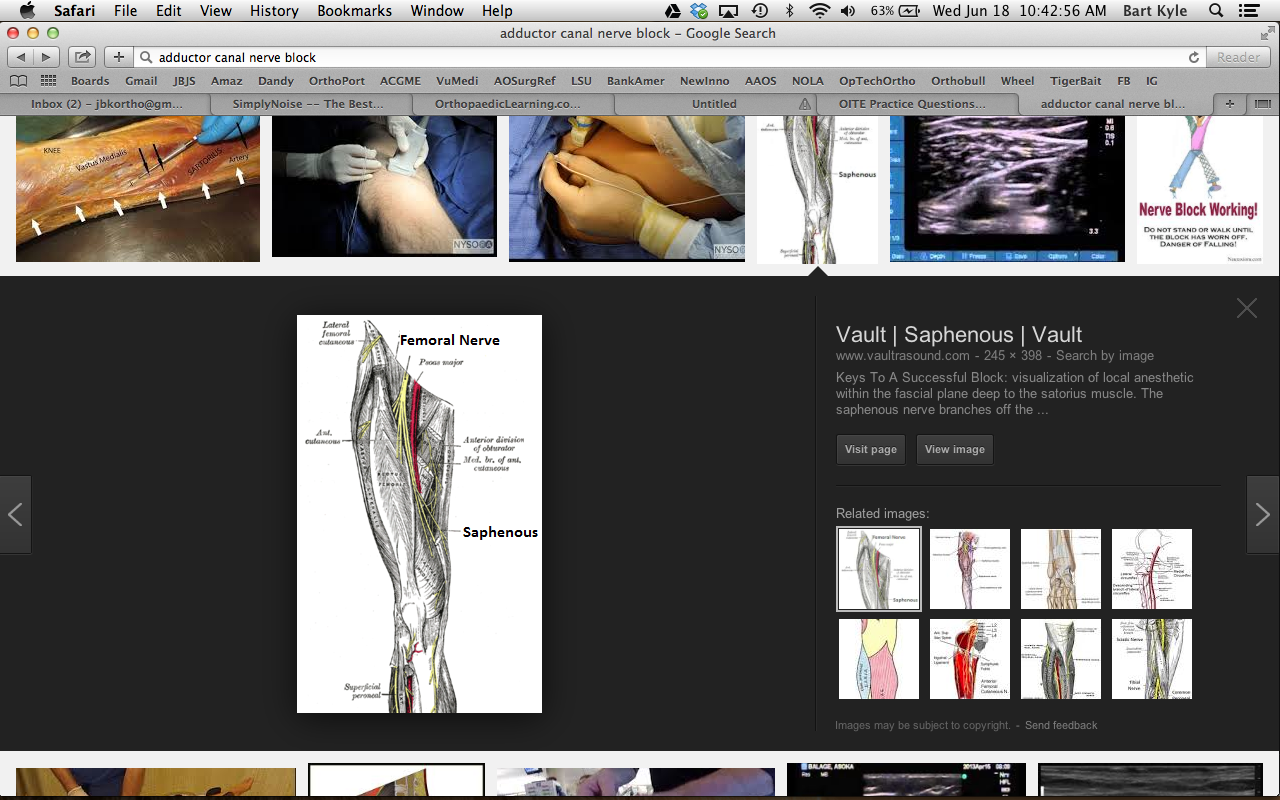 http://www.vaultrasound.com
Methods:
Periarticular Exparel injection intraoperatively
Two 20cc syringes
25 ga needle
After all bony cuts
Tourniquet only during cementing
Pts were measured POD 1, 2, and 3
visual analog pain scale
gait distance
AROM
PROM
length of hospital stay
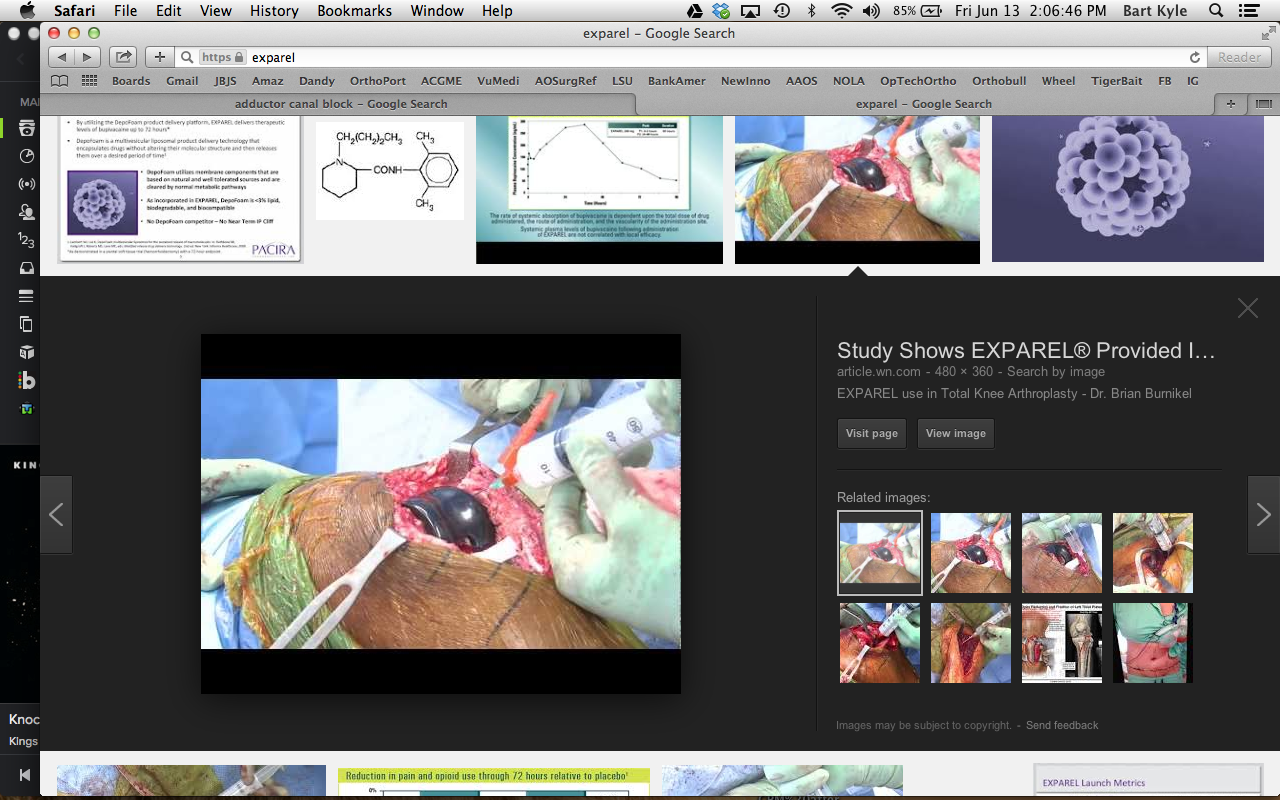 http://article.wn.com
ACB had a statistically significant decreased pain score (2.5) compared with fermoral nerve block (5.3) and Exparel only (5.5)
ACB vs. FNB p-value < 0.0001
ACB vs. Exp only p-value < 0.0008
FNB vs. Exp only p-value = 0.77
Adductor nerve block also had a statistically significant decreased length of hospital stay (1.0 day) versus femoral nerve block (2.5 days) and Exparel only (2.0 days)  
FNB vs. Exparel p-value = 0.08
ACB vs. Exparel p-value = 0.0039
ACB vs. FNB p-value < 0.0001
Results Cont:
Although there is no statistical significance, ACB also had greater
AROM
PROM
http://www.ukessays.com
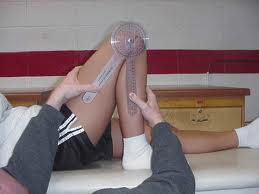 [Speaker Notes: Changed to “statistical significance”]
Active ROM
What did we find?
Novel comparison of FNB w/ Exparel vs. ACB w/ Exparel vs. Exparel alone we found statistically significant:
Decrease in average pain scores up to 3 days post op in ACB group
Decrease in hospital stay in ACB group
Trend to improved AROM and PROM in the ACB group
Discussion:
Decrease in pain:
Block possibly includes:
vastus medialis nerve
medial femoral cutaneous nerve
articular branches from the obturator nerve
medial retinacular nerve (5-7)
Sensory changes are not limited to the distribution of the saphenous nerve(8)
includes the medial and anterior aspects of the knee from the superior pole of the patella to the proximal tibia
Discussion:
Kim et al. study showed more quad strength via dynamometer with ACB vs. FNB post TKA
Extrapolate this to our study with improved ROM with ACB

Further Study:
Is improved pain scores for ACB compared to FNB a sequela of  improved ROM?
Does increase in ROM somehow help decrease pain?
Conclusion:
This is the first study to demonstrate ACB reduced pain scores and LOS compared to other forms of regional anesthesia
References:
Wang H, Boctor B, Verner J: The effect of single-injection femoral nerve block on rehabilitation and length of hospital stay after total knee replacement. Reg Anesth Pain Med. 2002 Mar-Apr;27(2):139-44.
Capdevila X, Barthelet Y, Biboulet P, Ryckwaert Y, Rubenovitch J, d’Athis F: Effects of perioperative analgesic technique on the surgical outcome and duration of rehabilitation after major knee surgery. A 1999; 91:8–15
Singelyn FJ1, Deyaert M, Joris D, Pendeville E, Gouverneur JM: Effects of intravenous patient-controlled analgesia with morphine, continuous epidural analgesia, and continuous three-in-one block on postoperative pain and knee rehabilitation after unilateral total knee arthroplasty. Anesth Analg 1998; 87:88–92
YaDeau JT1, Cahill JB, Zawadsky MW, Sharrock NE, Bottner F, Morelli CM, Kahn RL, Sculco TP. The effects of femoral nerve blockade in conjunction with epidural analgesia after total knee arthroplasty Anesth Analg. 2005 Sep;101(3):891-5
Manickam B, Perlas A, Duggan E, Brull R, Chan VW, Ramlogan R: Feasibility and efficacy of ultrasound-guided block of the saphenous nerve in the adductor canal. Reg Anesth Pain Med. 2009 Nov-Dec;34(6):578-80.
Akkaya T, Ersan O, Ozkan D, Sahiner Y, Akin M, Gümüş H, Ateş Y. Saphenous nerve block is an effective regional technique for post-menisectomy pain.Knee Surg Sports Traumatol Arthrosc. 2008 Sep;16(9):855-8.
Horn JL1, Pitsch T, Salinas F, Benninger B. Anatomic basis to the ultrasound-guided approach for sapheblock near the adductor canal. Reg Anesth Pain Med 2007.
Horn JL1, Pitsch T, Salinas F, Benninger B. Anatomic basis to the ultrasound-guided approach for saphenous nerve blockade. Reg Anesth Pain Med. 2009 Sep-Oct;34(5):486-9.
Thank You